ЭХО ЧЕРНОБЫЛЬСКОЙ ТРАГЕДИИ
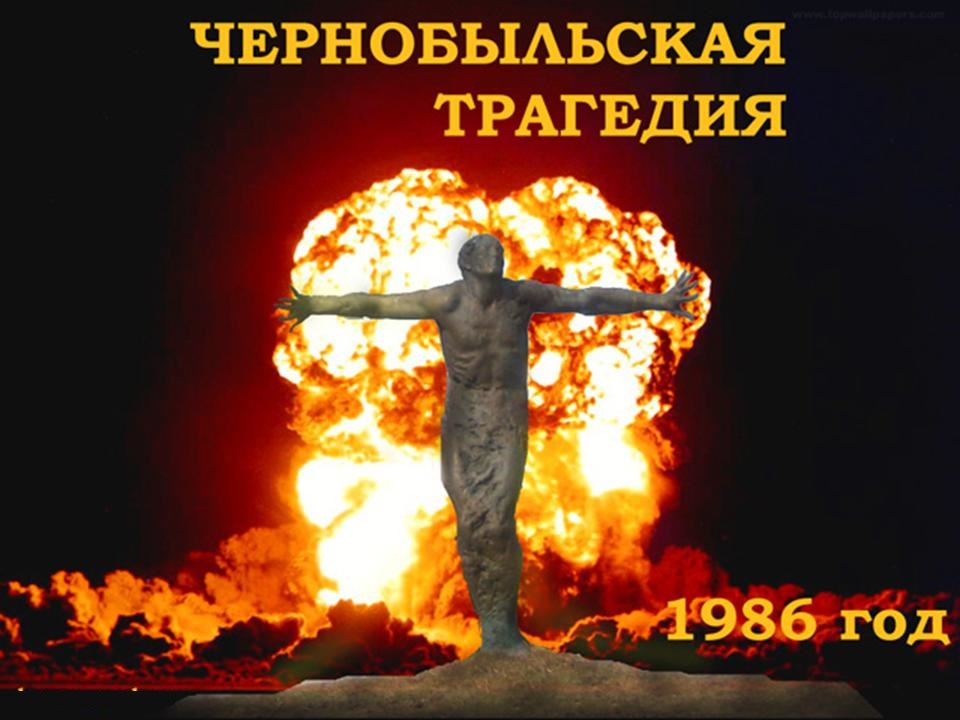 память страшнее вымысла…
Подготовила: Жуковская С.И., преподаватель-организатор ОБЖ
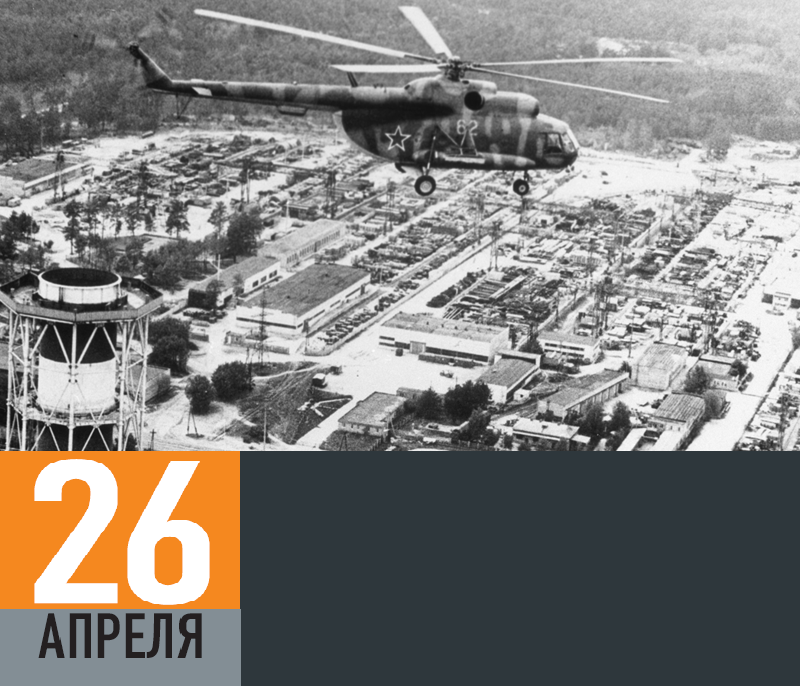 В 1986 году произошла авария на Чернобыльской АЭС
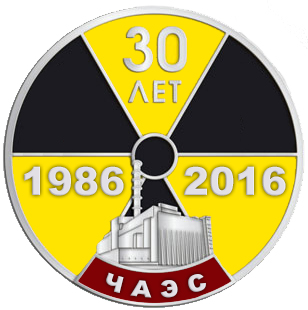 33
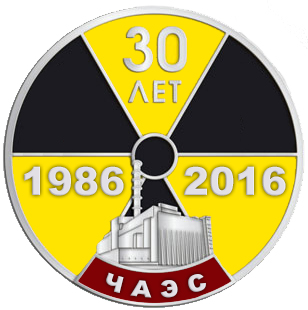 года
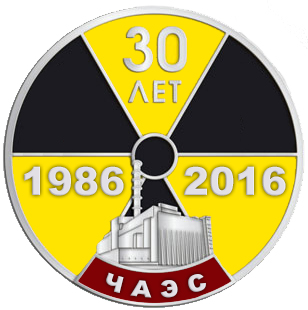 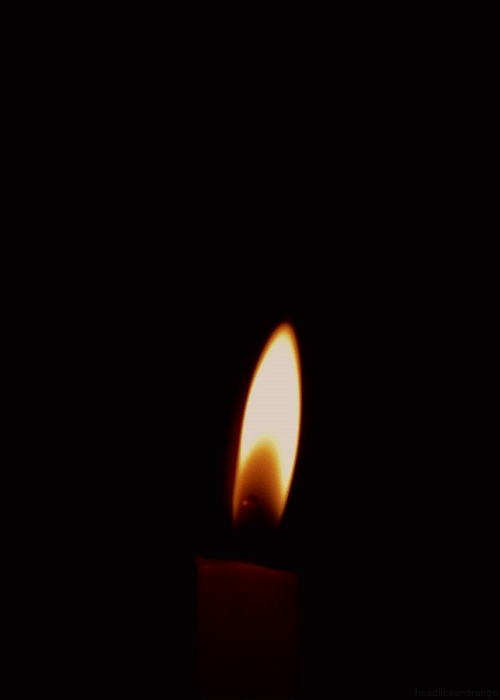 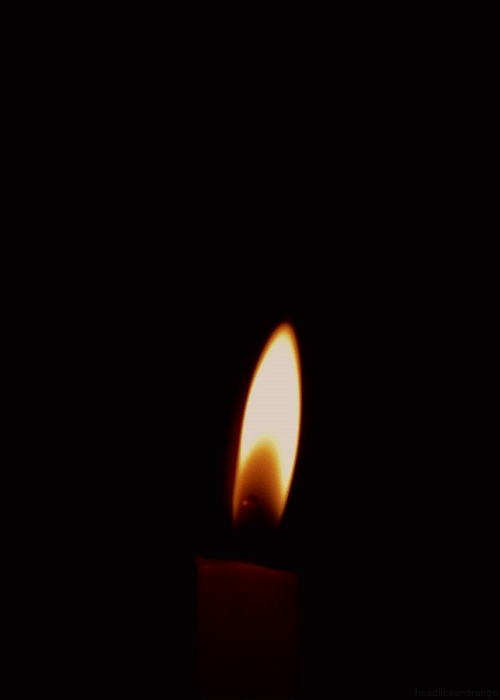 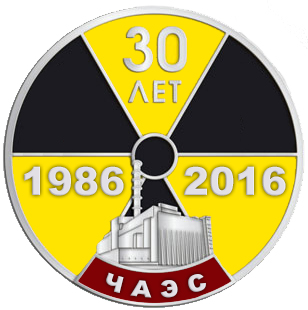 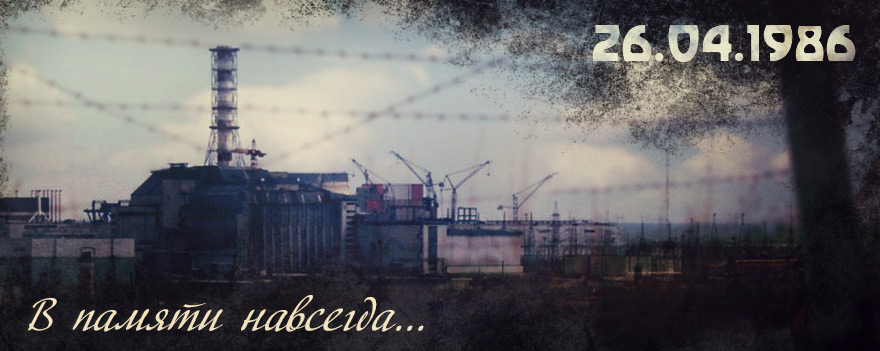 Живет память о людях, вставших на защиту мира от атомной чумы…
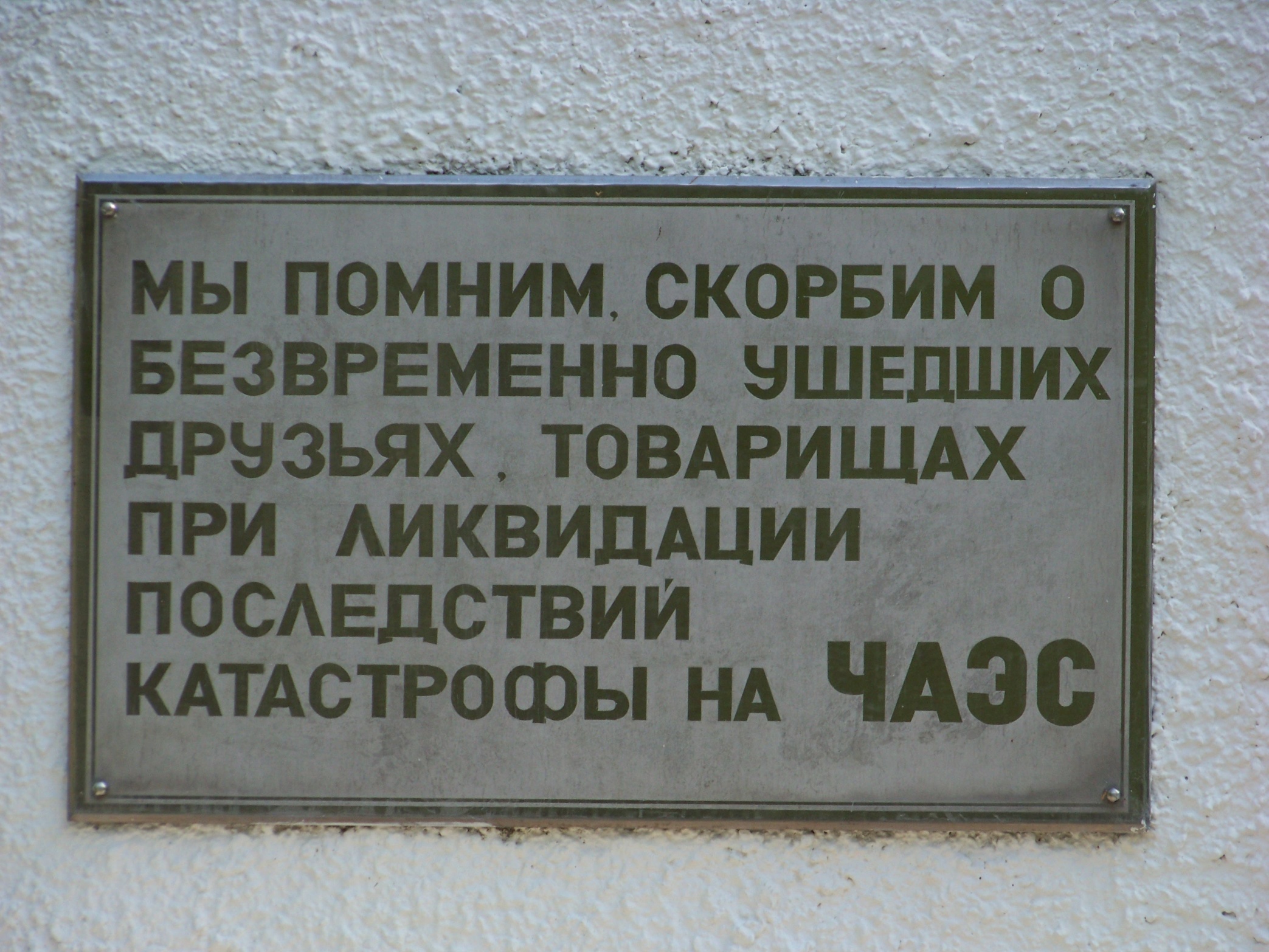 Живут люди в памяти народа…
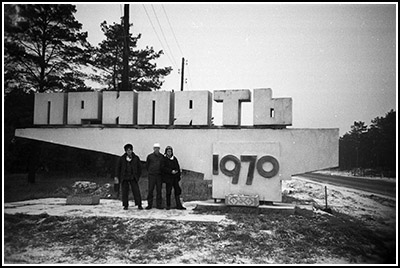 4 февраля 1970 года
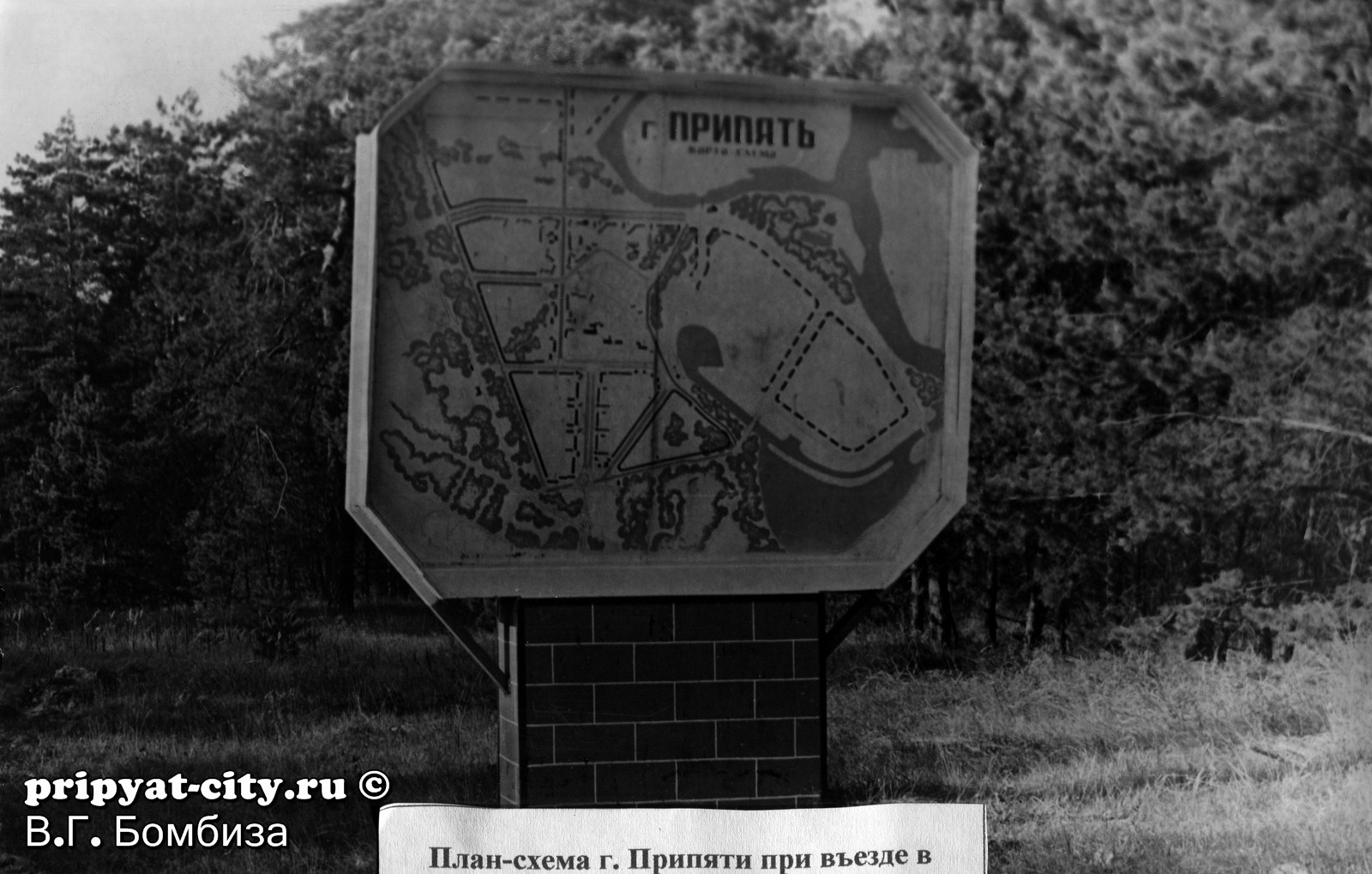 Живет память о людях, вставших на защиту мира от атомной чумы…
План-схема г. Припяти при въезде
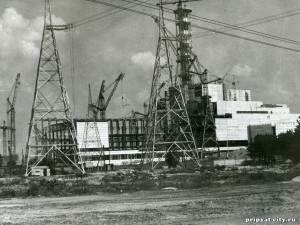 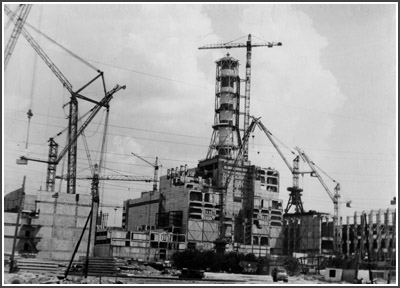 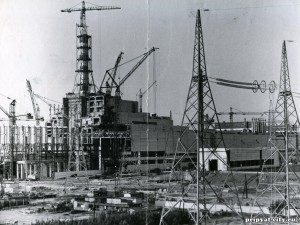 Строительство ЧАЭС
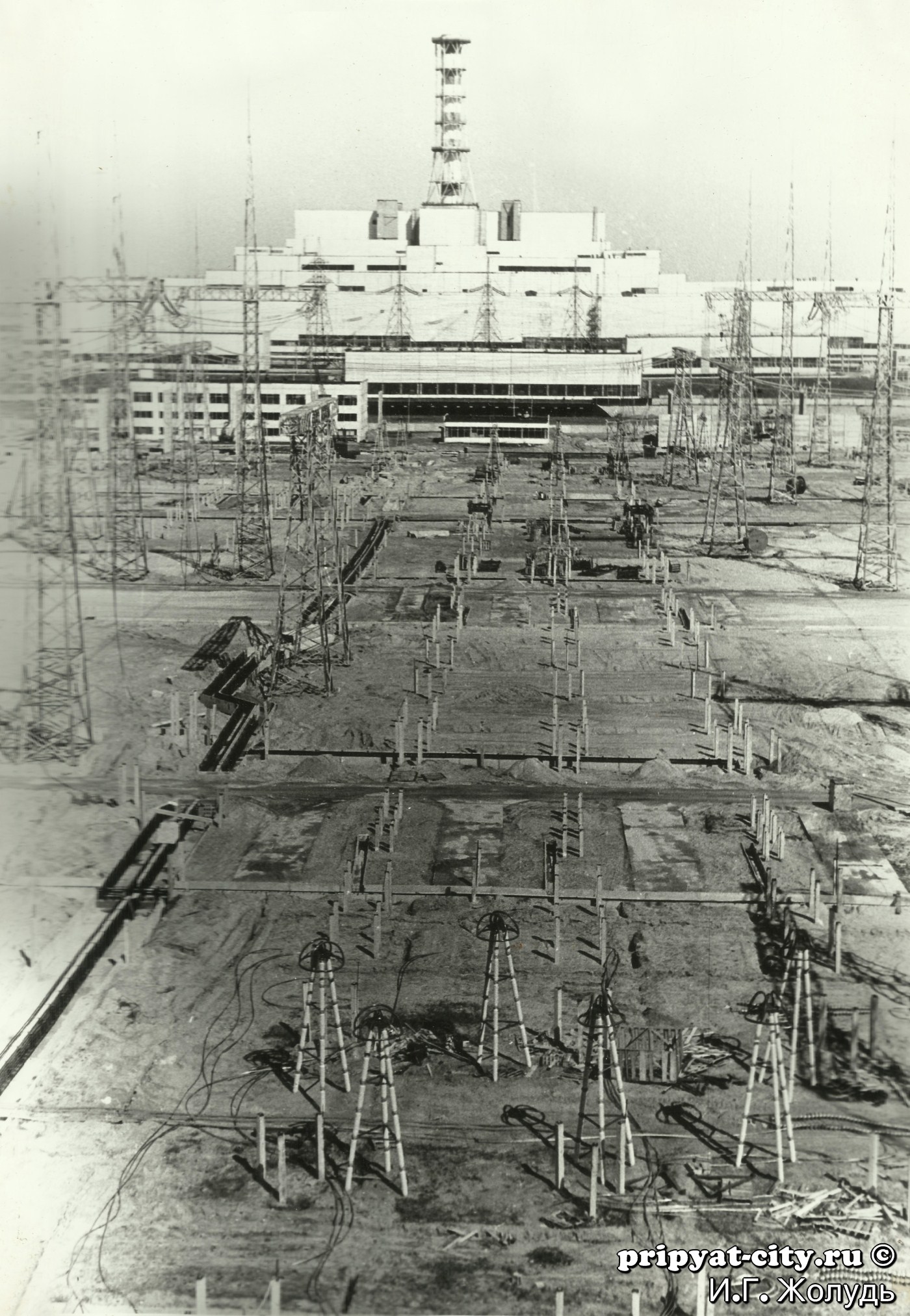 Станция начала давать электроэнергию в 1977 году. Ко времени аварии на станции функционировало 4 ректора.
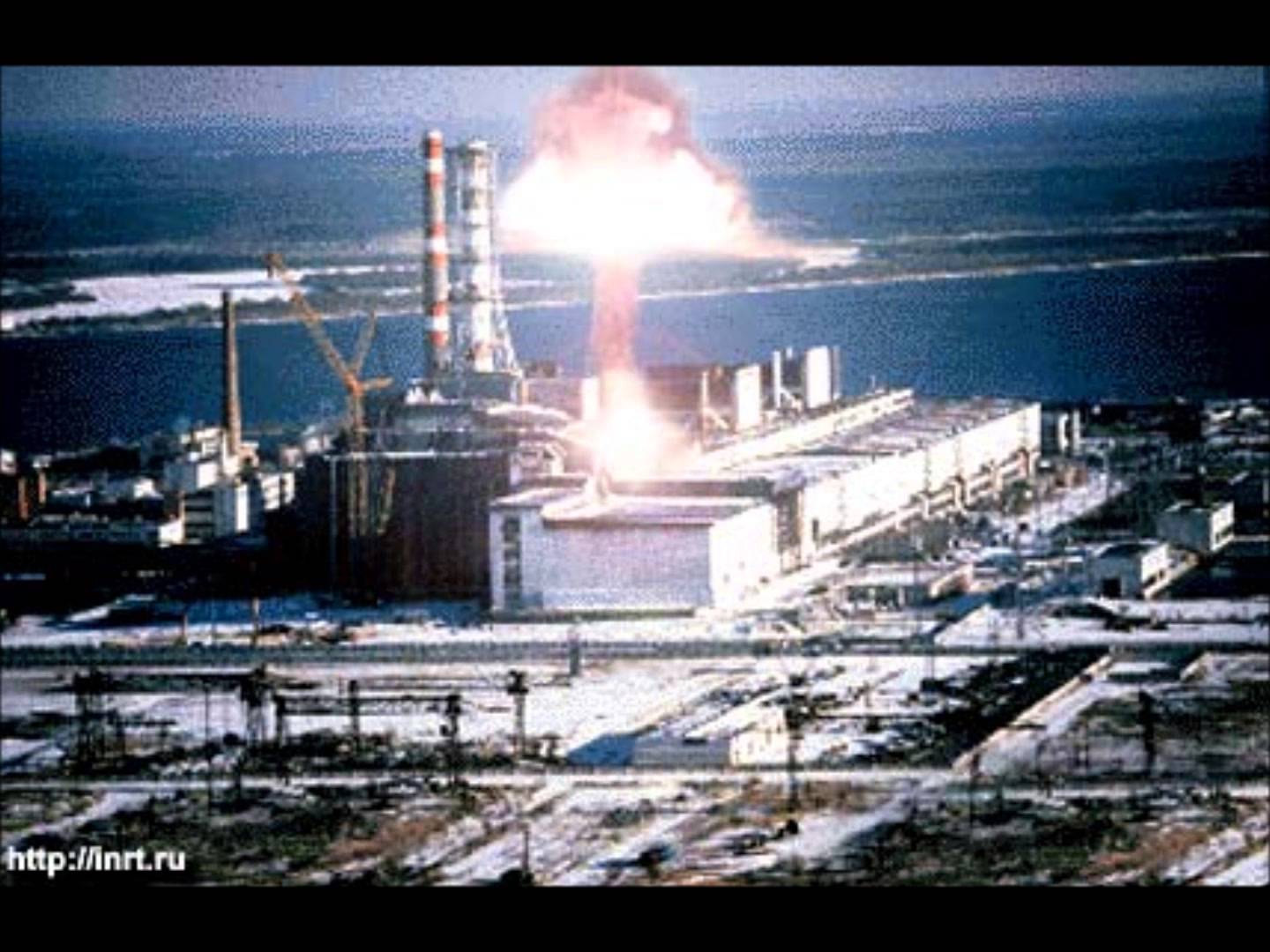 26 апреля 1986 год…1 час 23 минуты
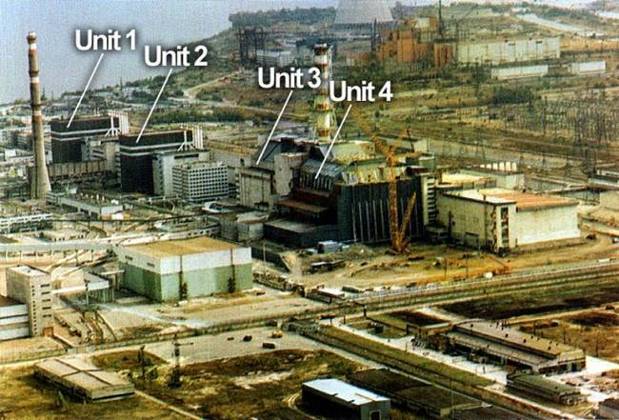 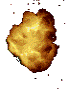 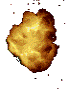 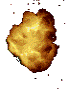 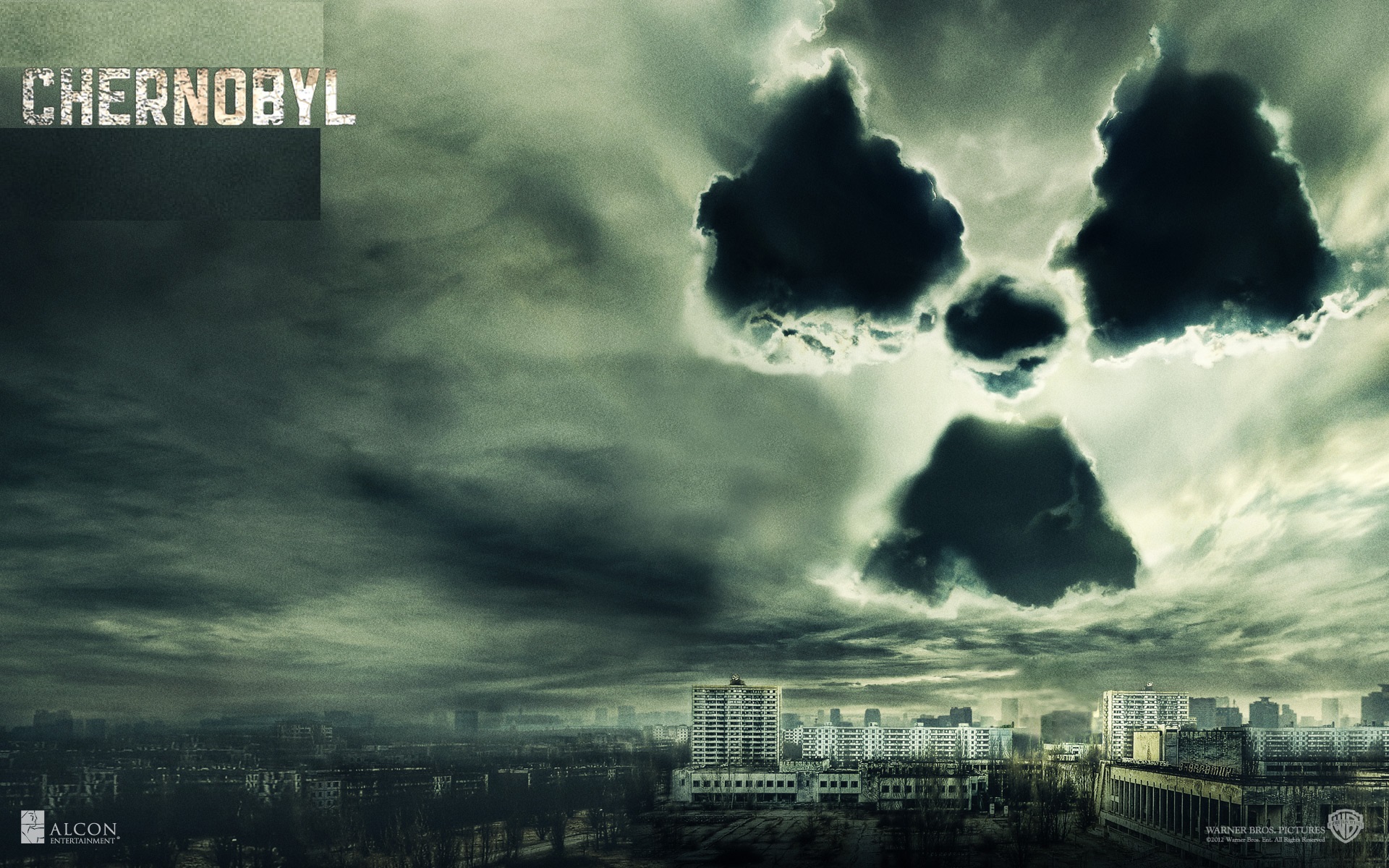 Радиационная пыль протянулась «хвостом» через территорию Украины, Белоруссии, 14 областей России и накрыла часть территории Западной Европы.
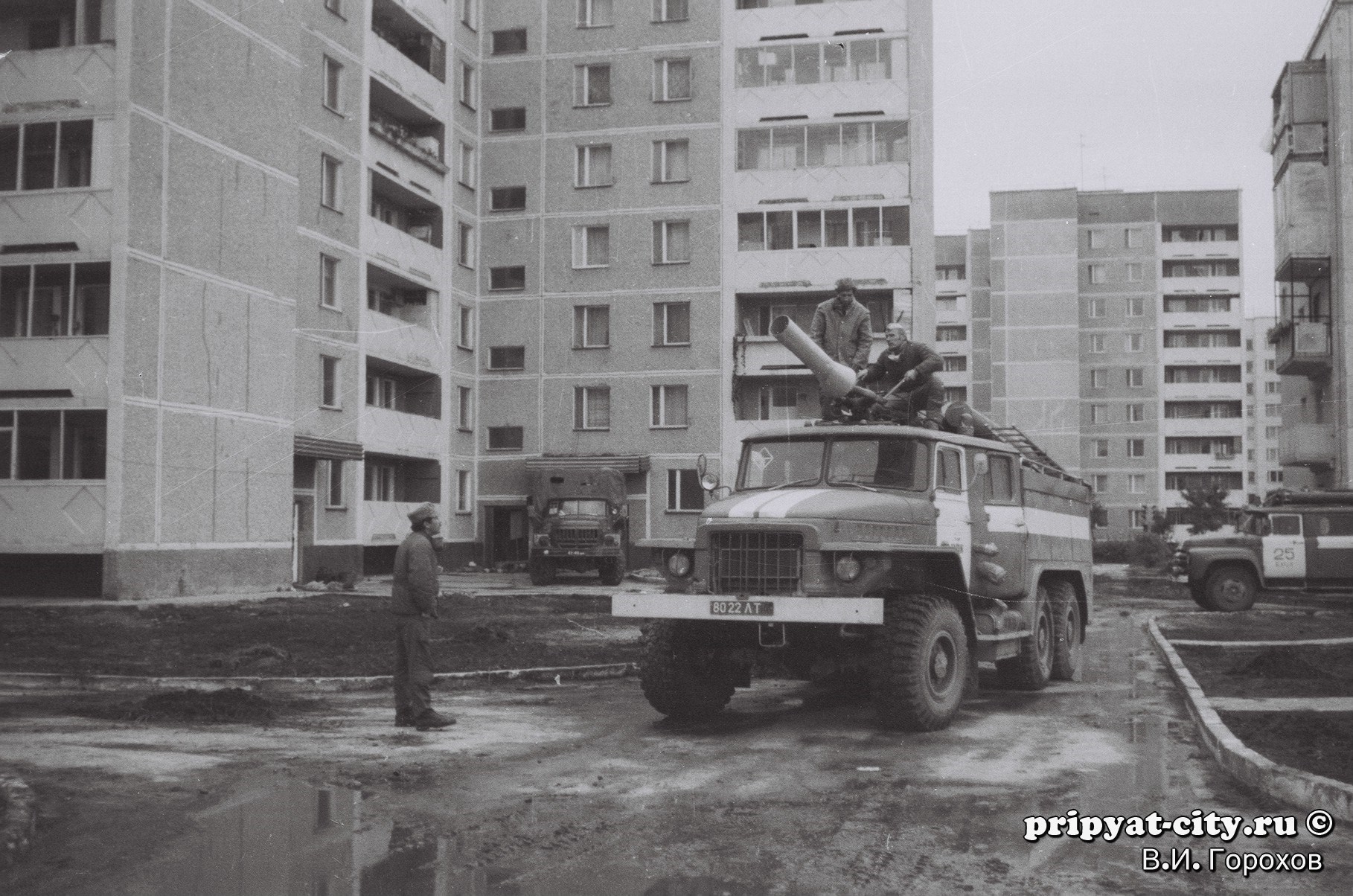 Вызов № 3 ...
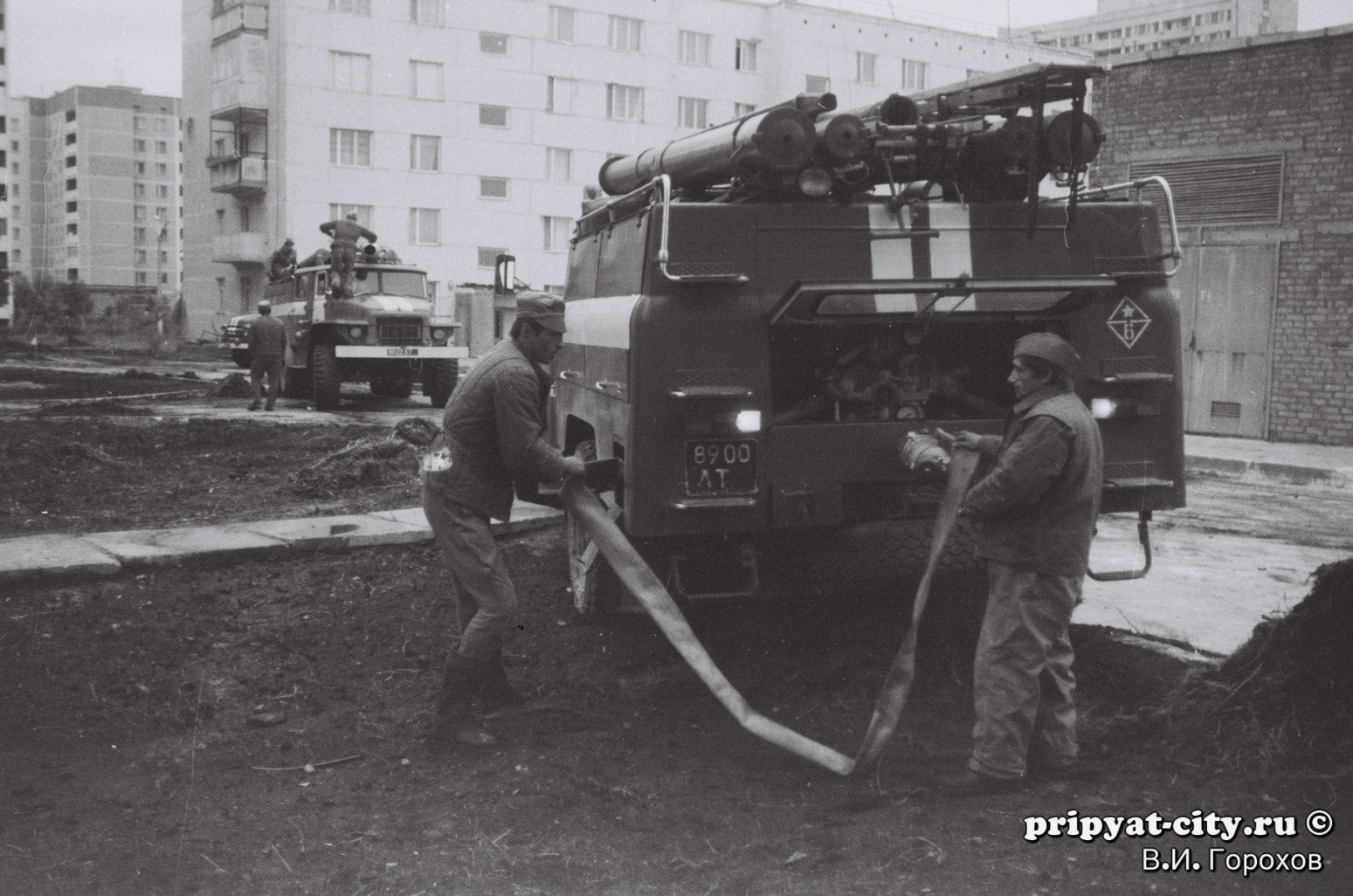 Борьба со стихией…
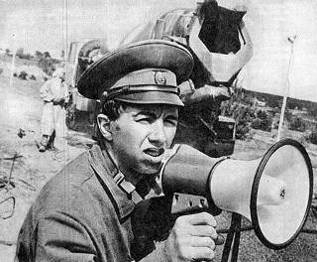 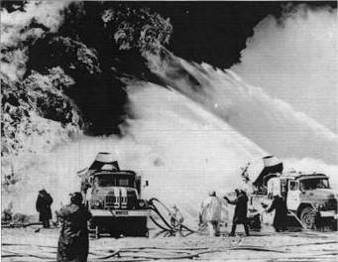 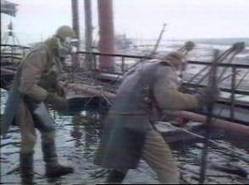 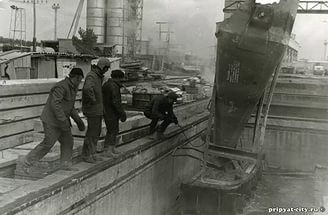 Борьба со стихией…
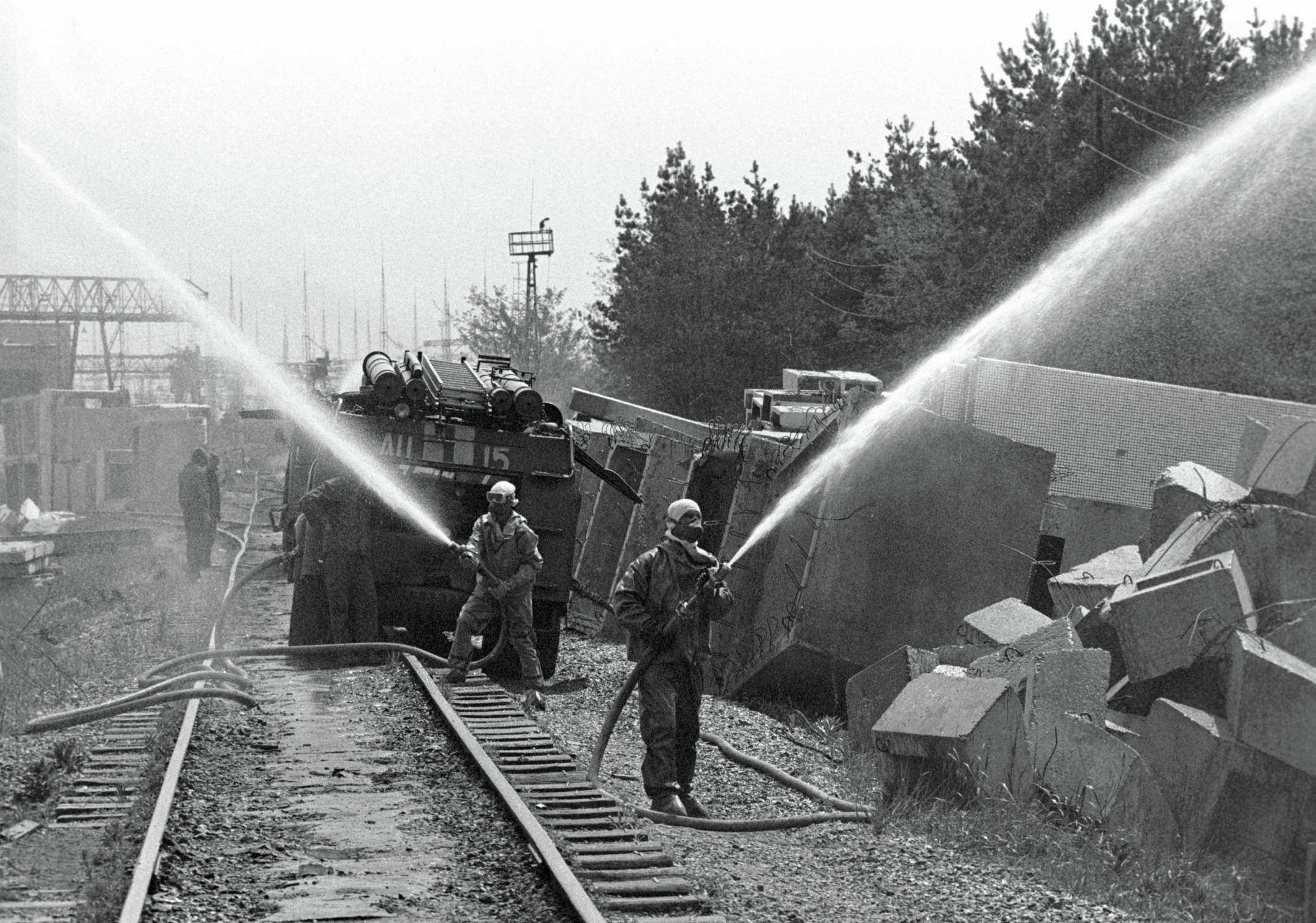 Роботы при ликвидации аварии на ЧАЭС.
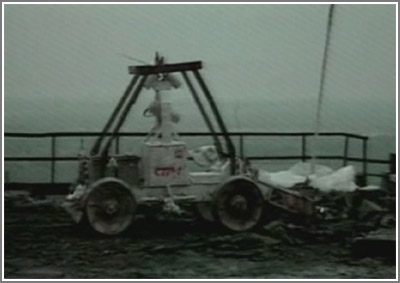 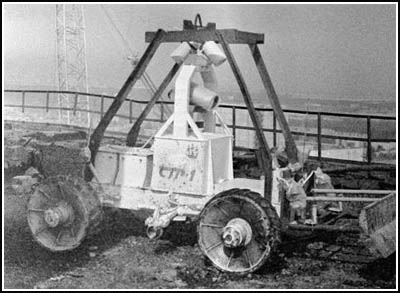 При ликвидации аварии на Чернобыльской АЭС роботами было обследовано более 15 000 м2 помещений станции, кровель зданий и территории ЧАЭС и очищено около 5000 м2.
Борьба со стихией…
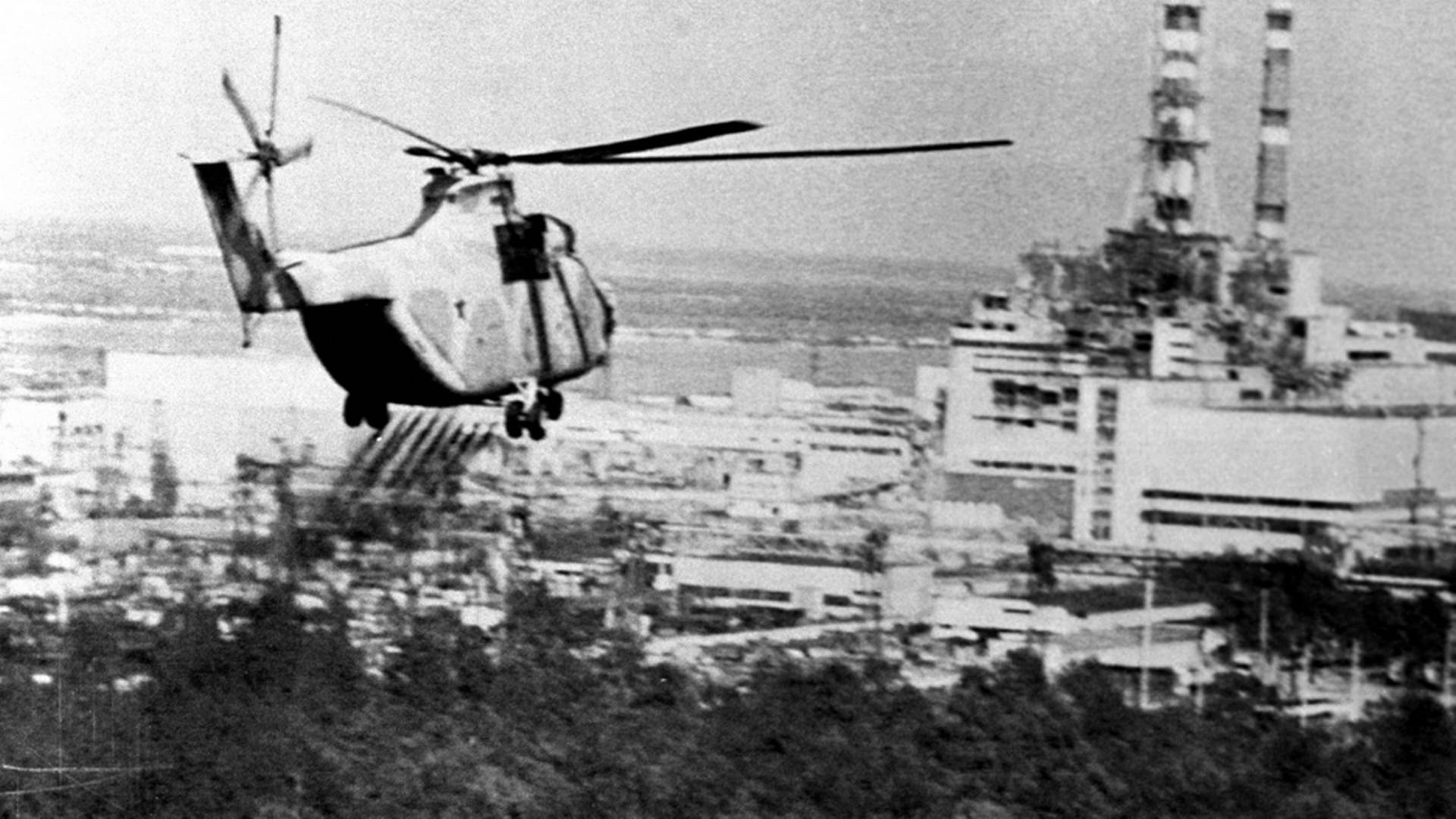 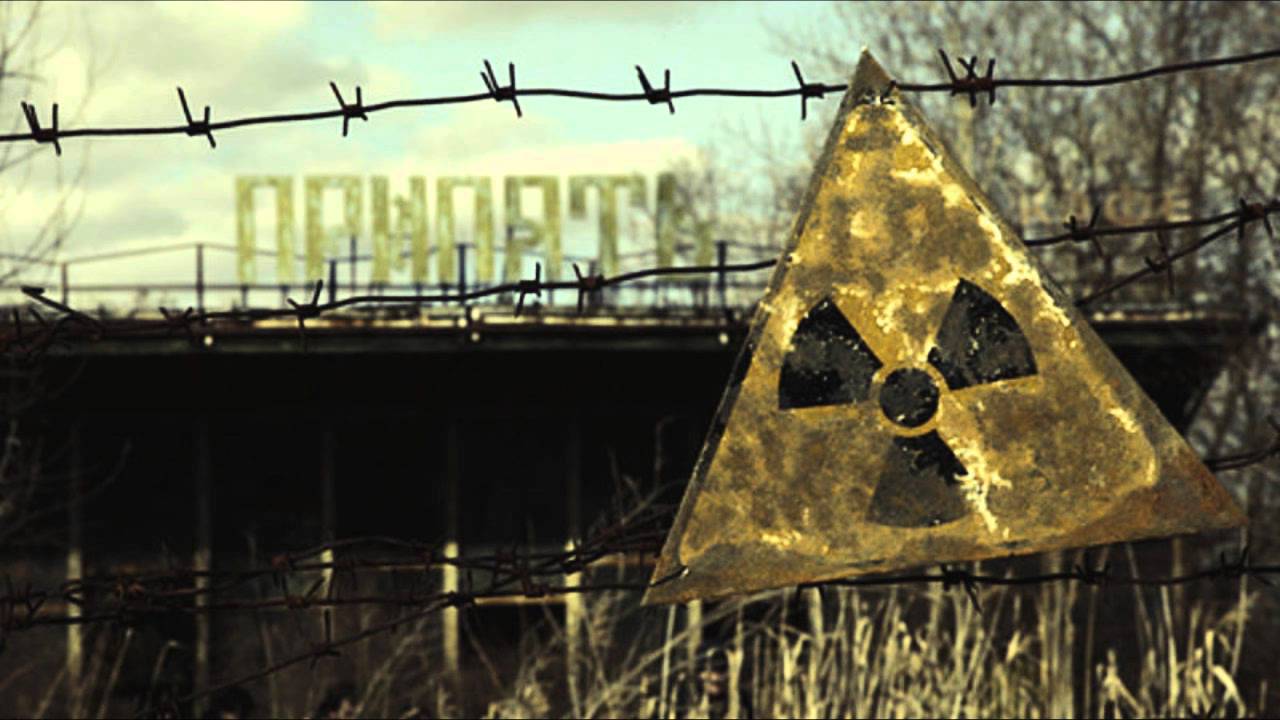 29 апреля 1986 года самый высокий радиационный фон был зарегистрирован в Польше, Германии, Австрии, Румынии, 30 апреля – в Швейцарии и Северной Италии…
Саркофаг ЧАЭС…
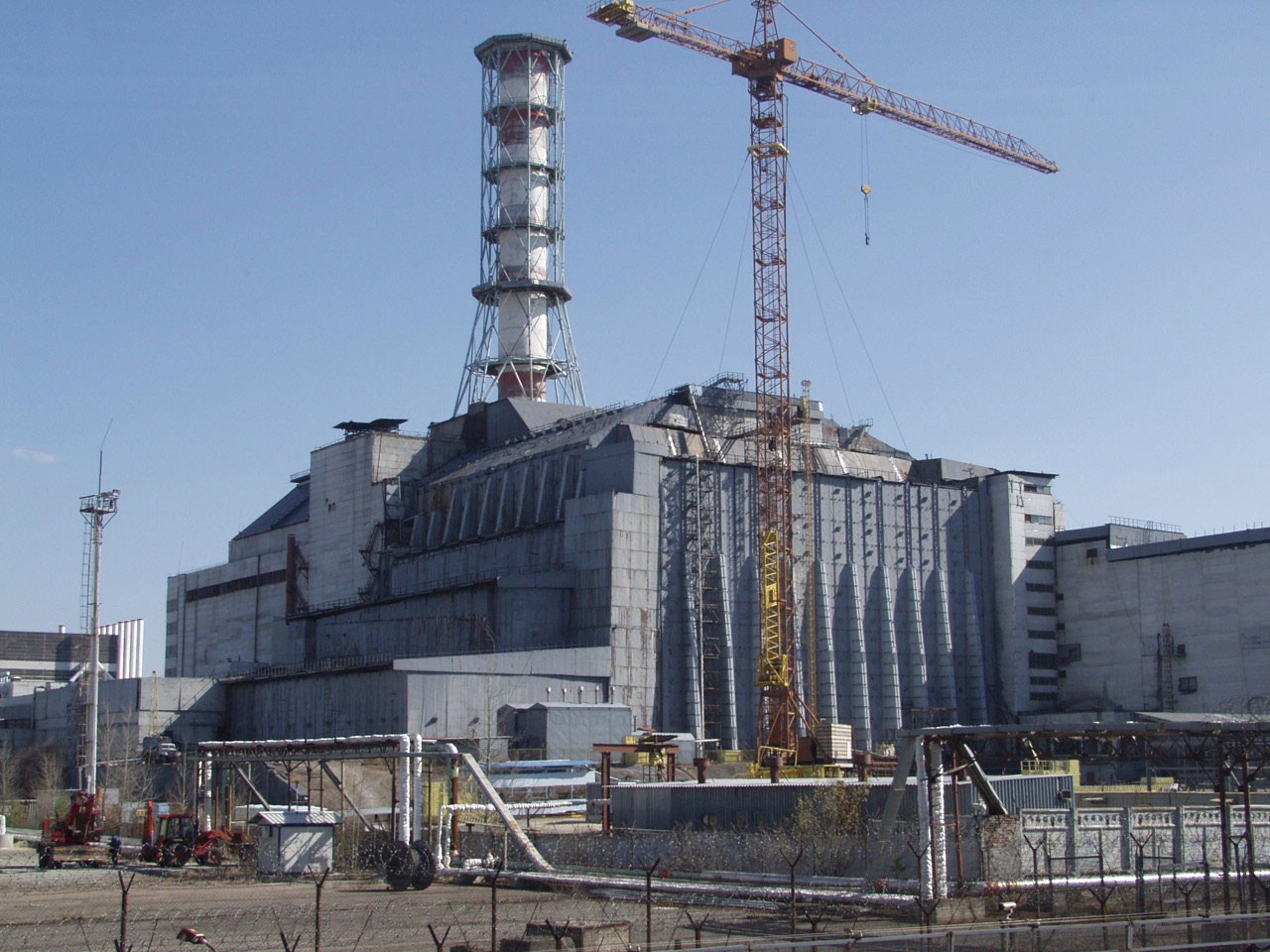 Строительство «Арки» ЧАЭС…
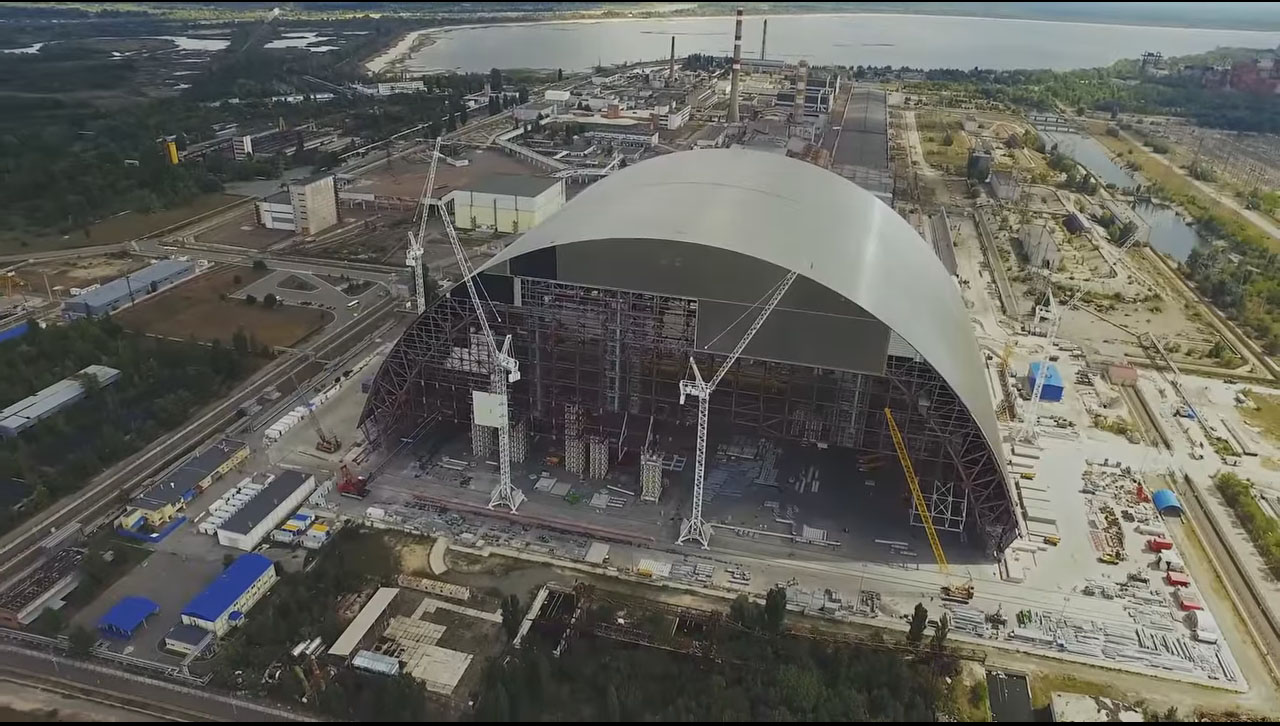 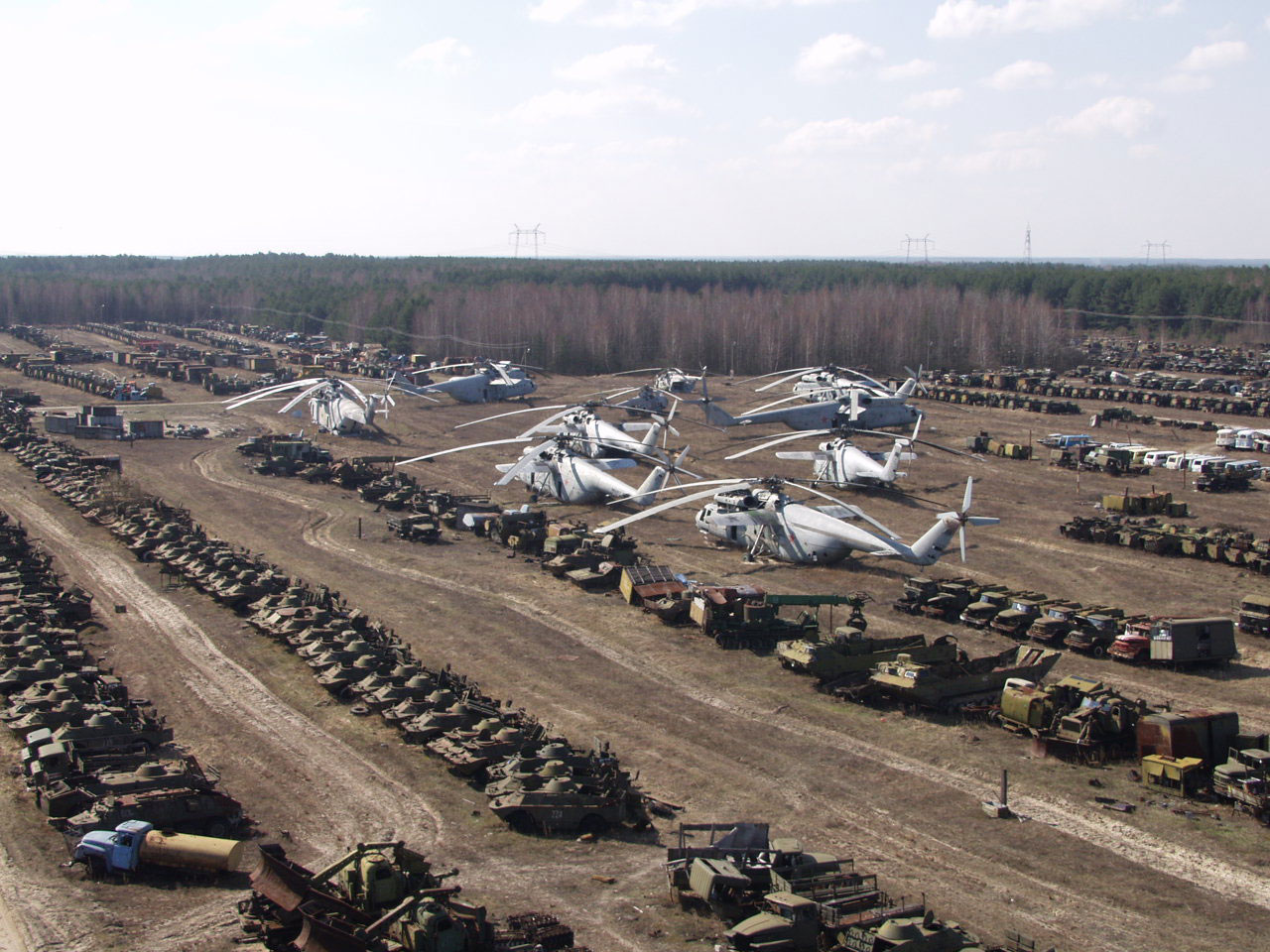 Кладбище техники…
Эвакуация …
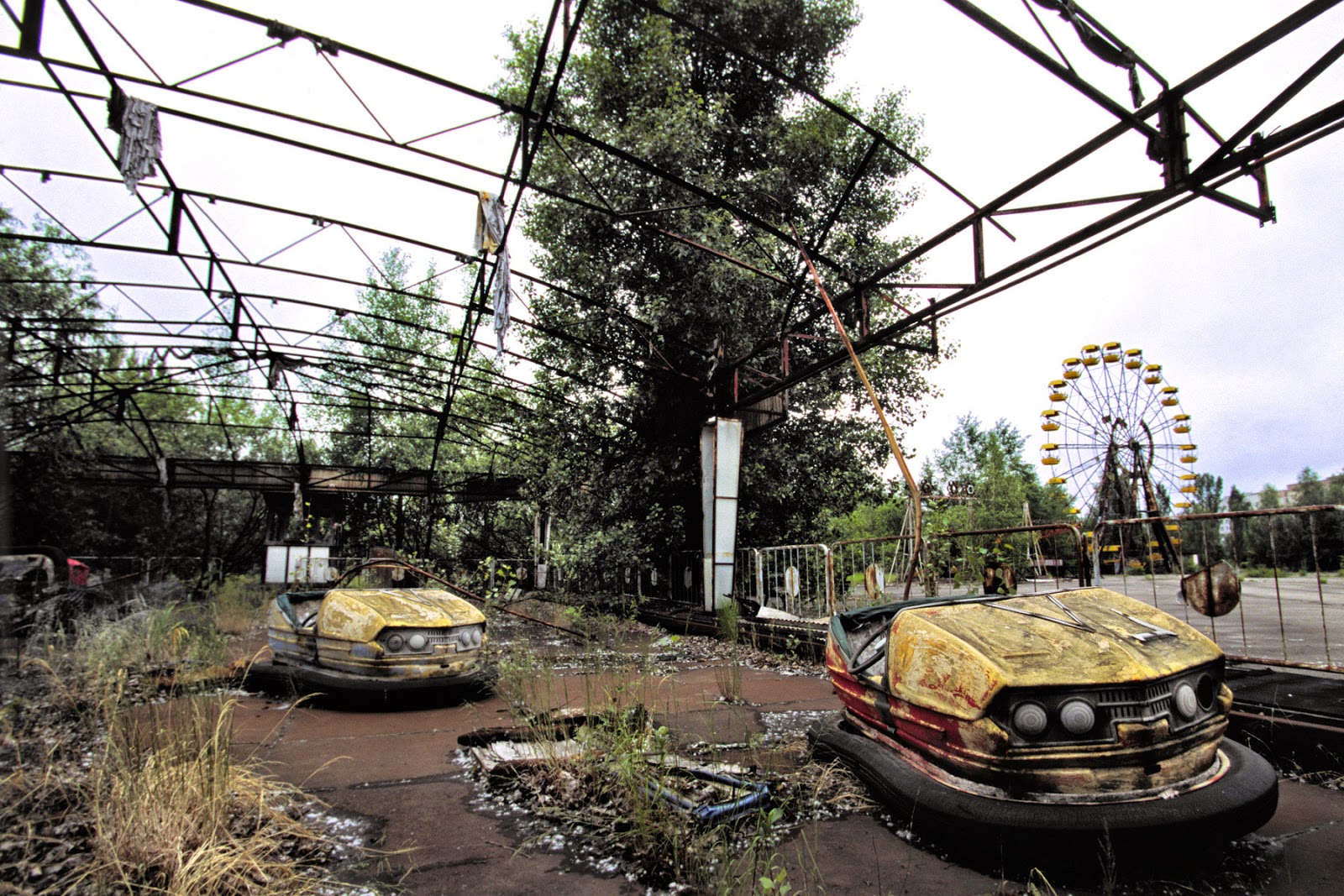 Эвакуация …
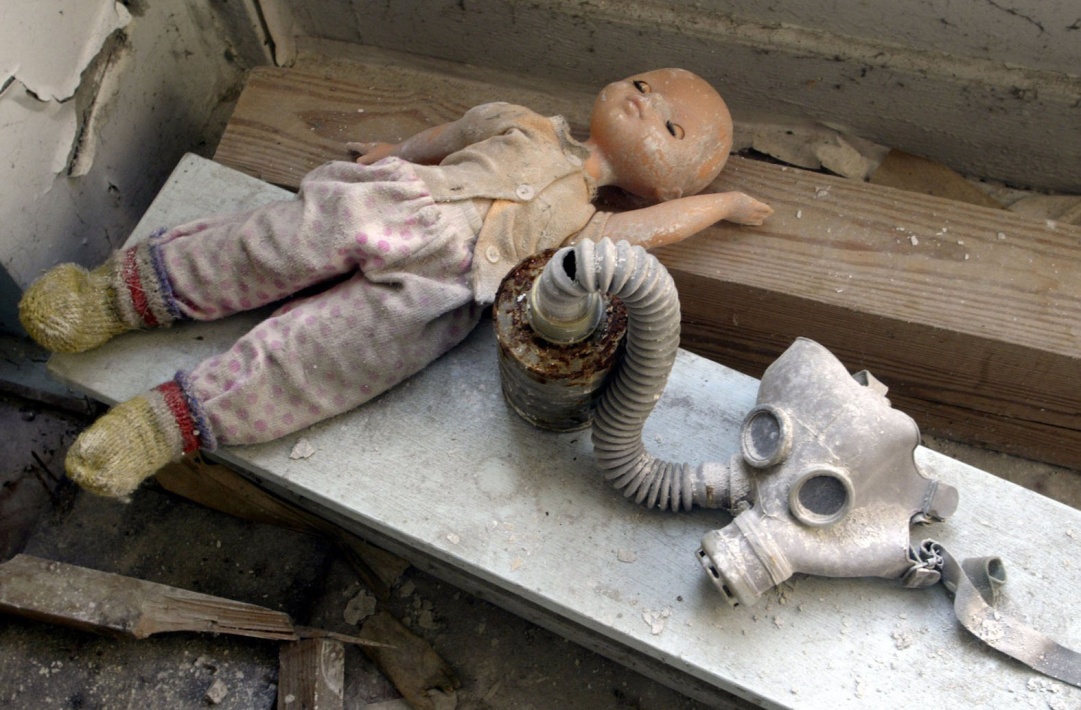 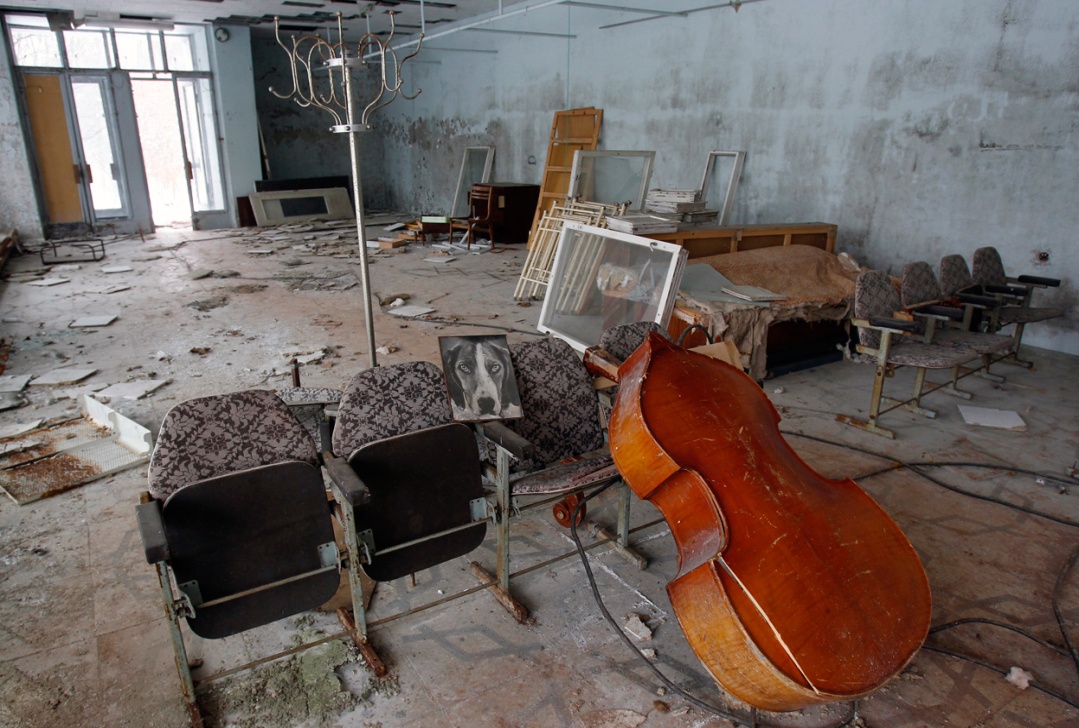 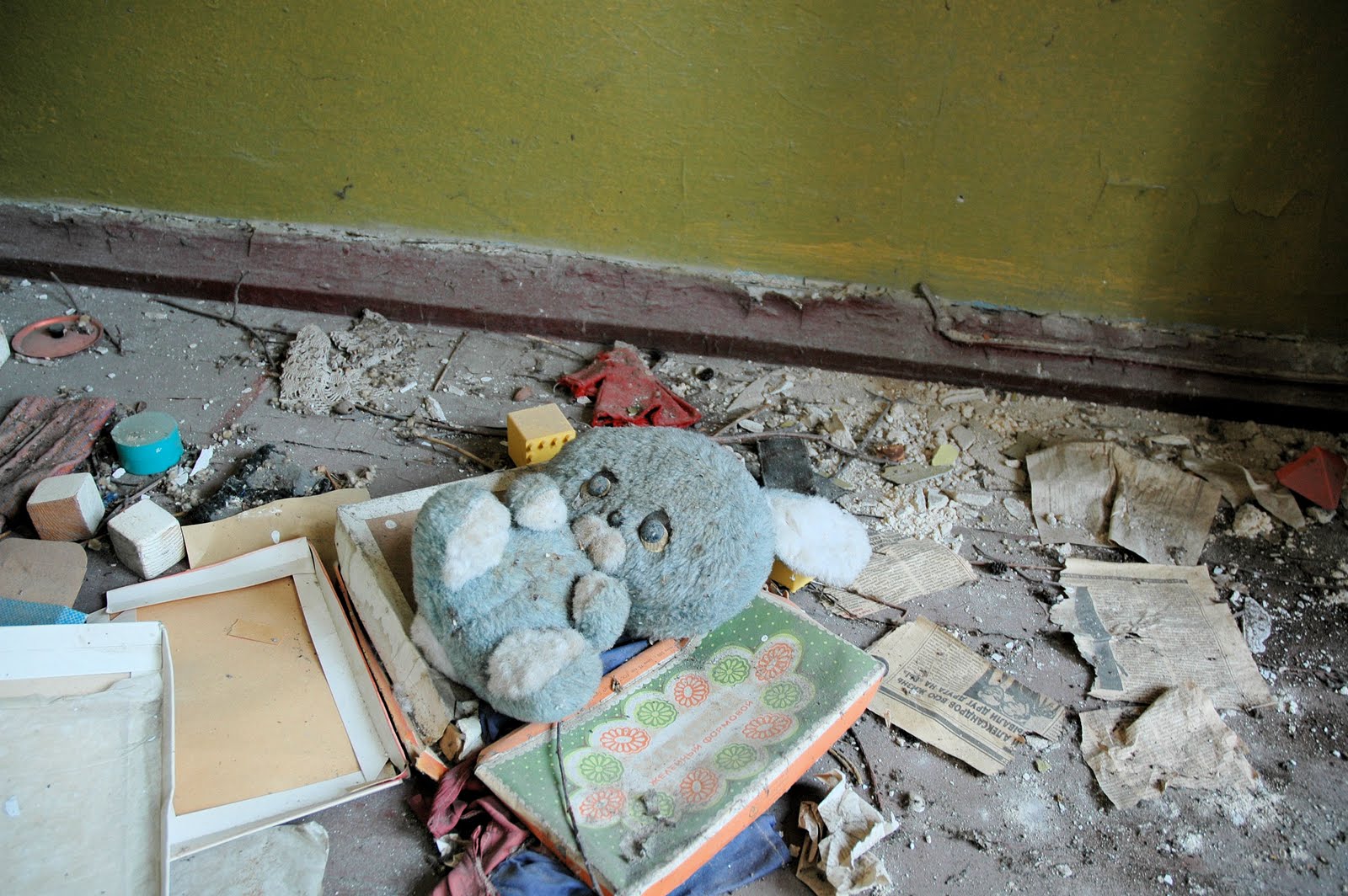 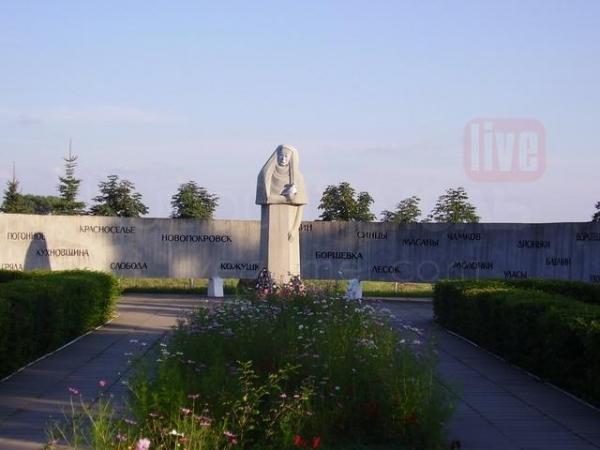 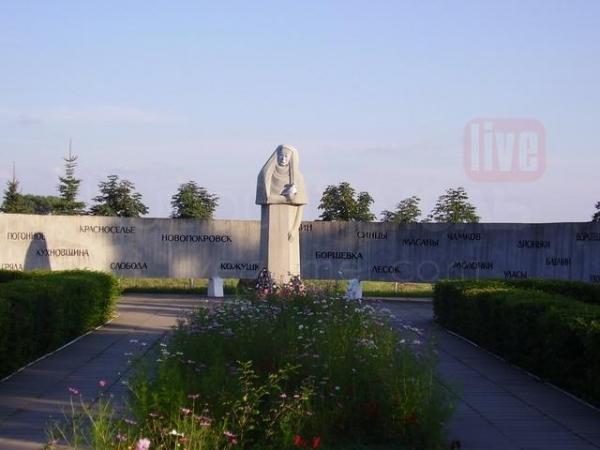 Монумент погибшим в результате аварии на ЧАЭС деревням…
«ГОРОД – ПРИЗРАК»…
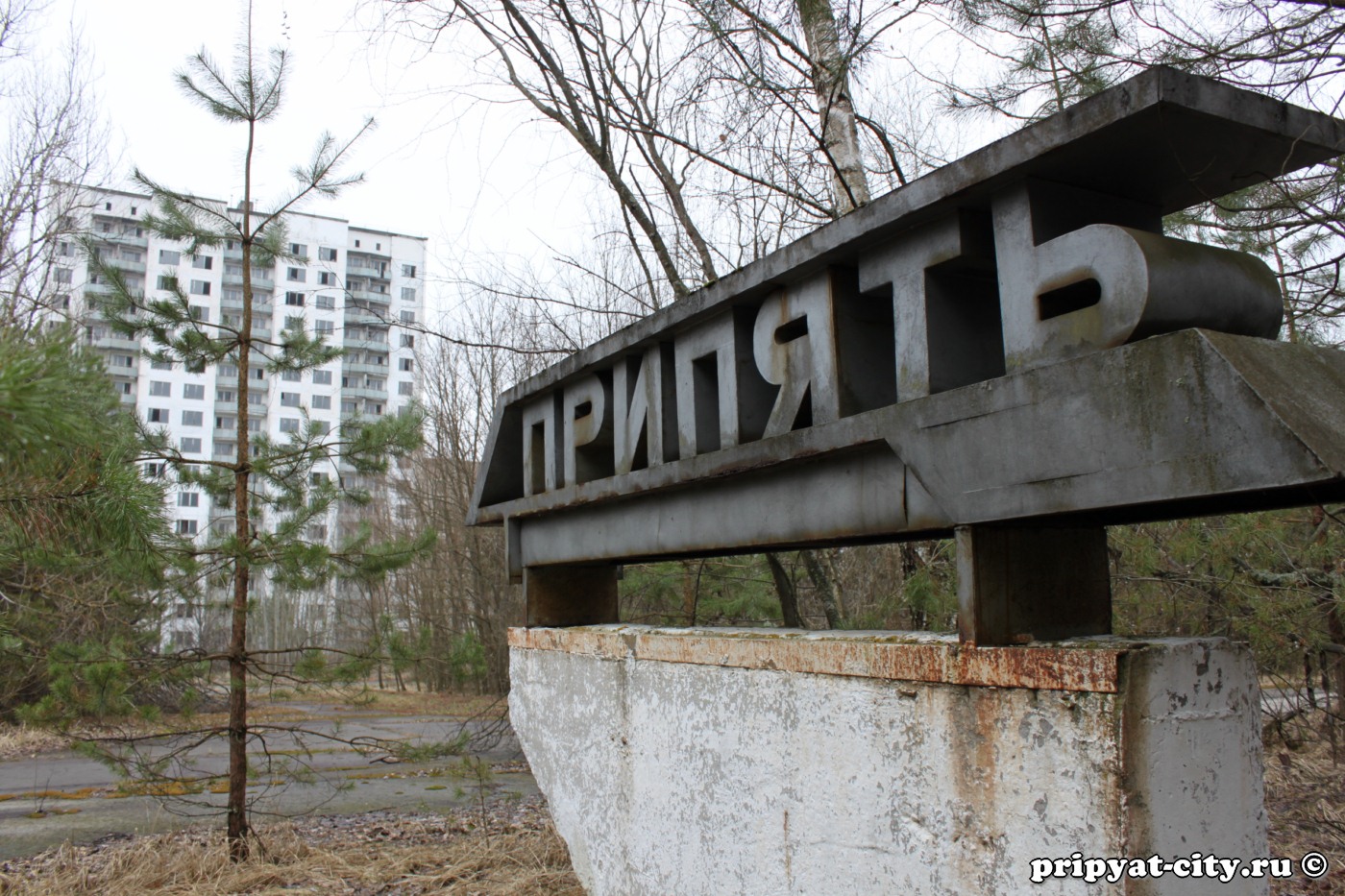 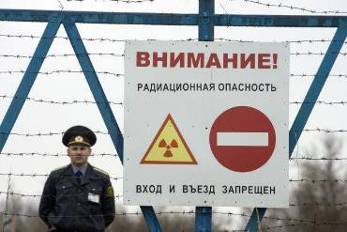 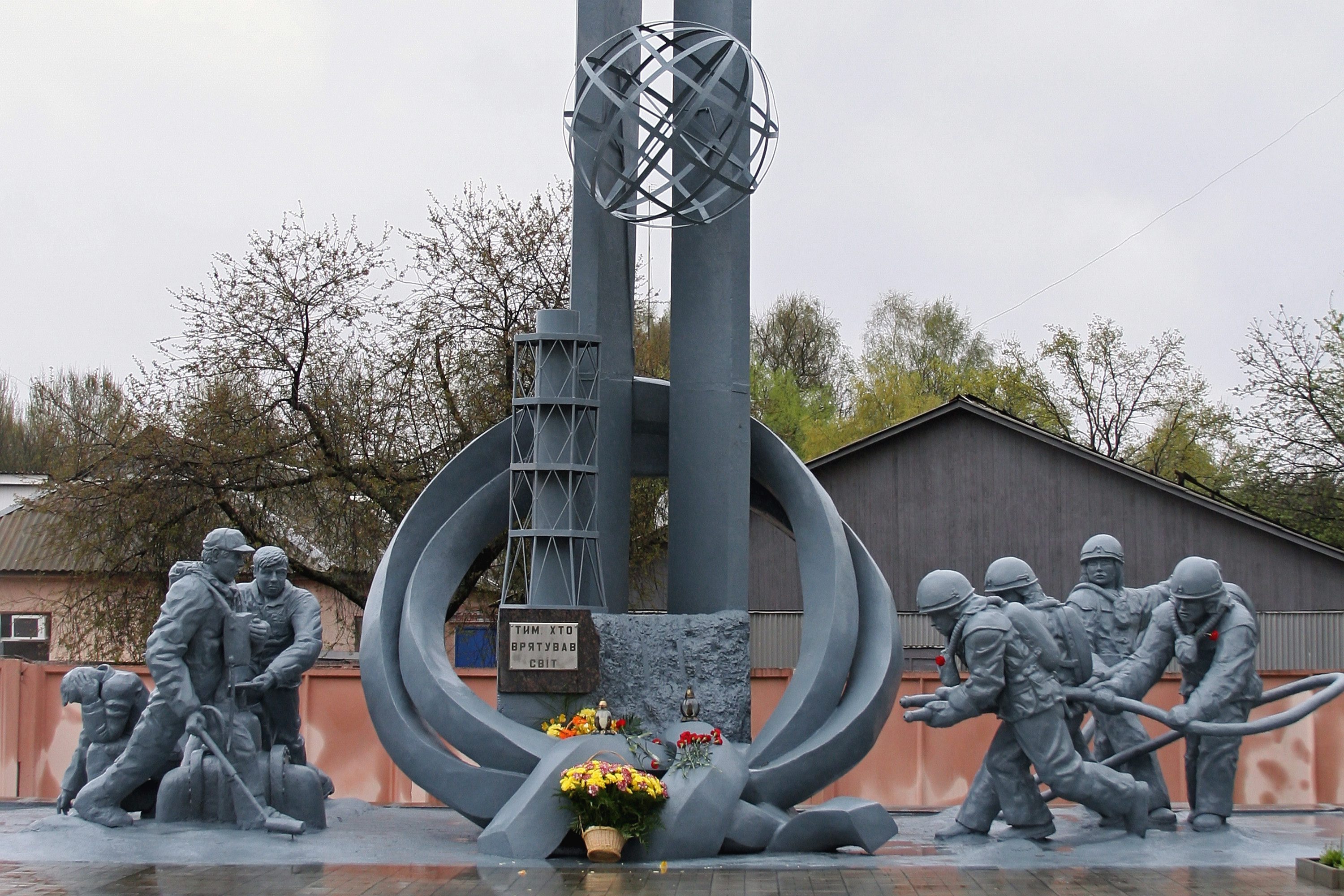 ПРАВИК ВЛАДИМИР ПАВЛОВИЧ
КИБЕНОК ВИКТОР НИКОЛАЕВИЧ
ВАЩУК НИКОЛАЙ ВАСИЛЬЕВИЧ
ИГНАТЕНКО ВАСИЛИЙ ИВАНОВИЧ
ТИТЕНОК НИКОЛАЙ ИВАНОВИЧ
ТИШУРА ВЛАДИМИР ИВАНОВИЧ
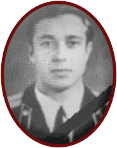 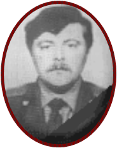 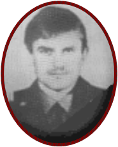 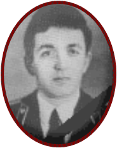 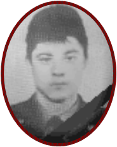 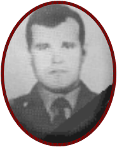 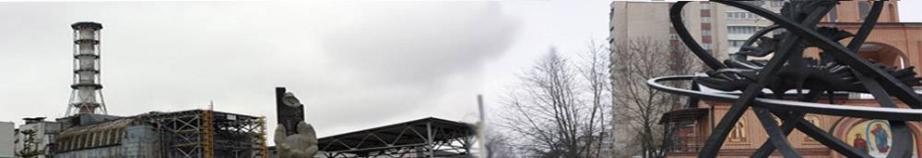 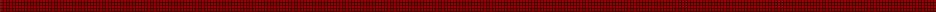 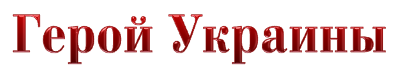 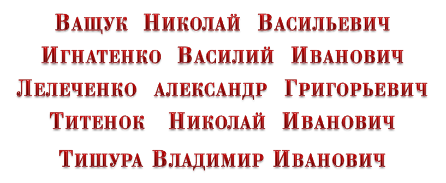 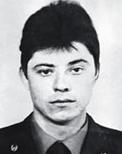 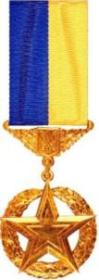 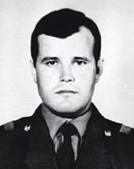 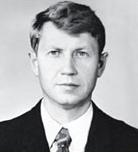 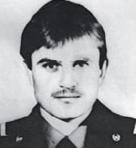 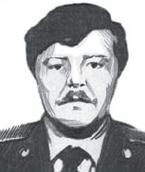 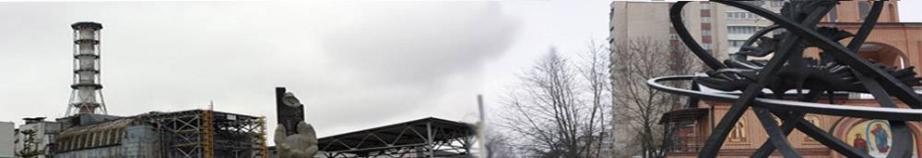 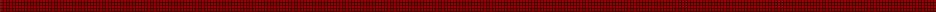 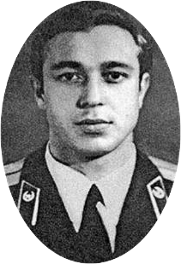 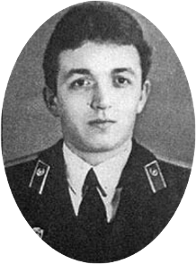 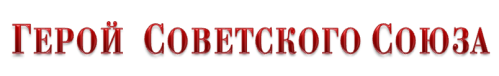 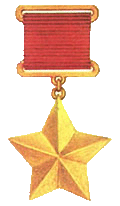 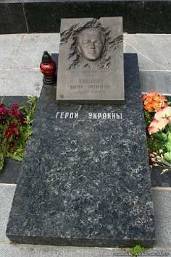 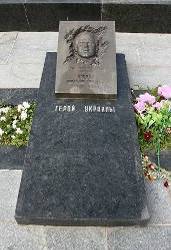 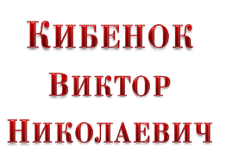 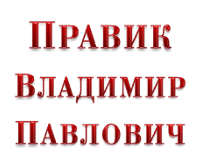 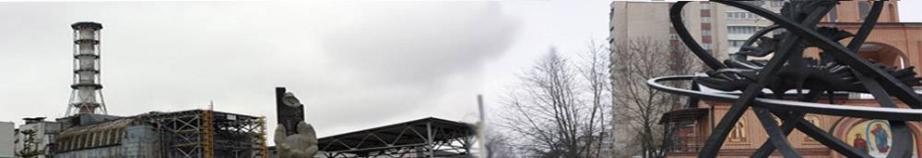 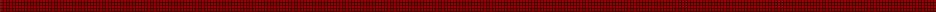 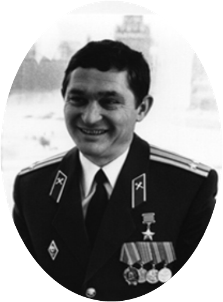 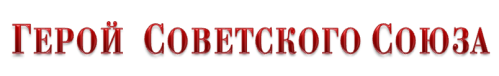 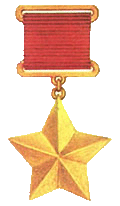 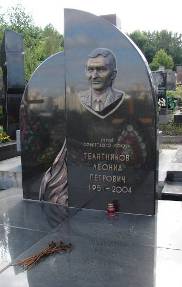 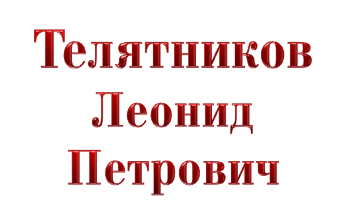 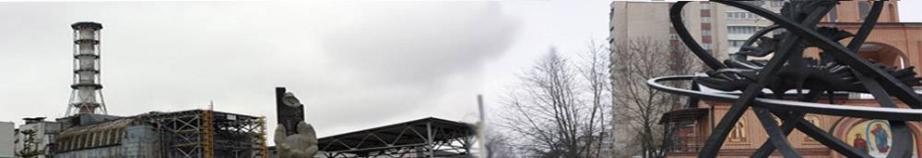 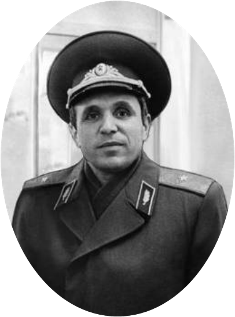 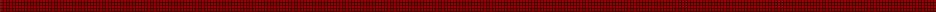 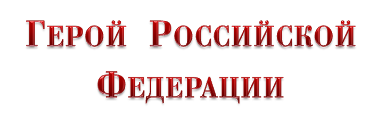 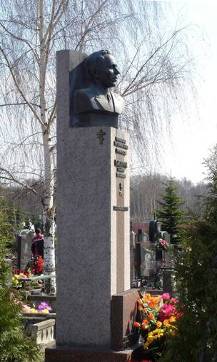 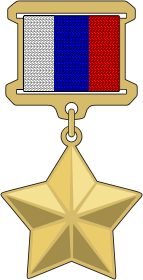 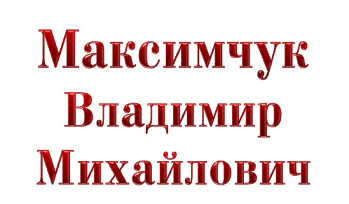 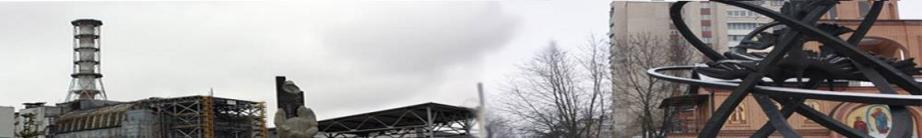 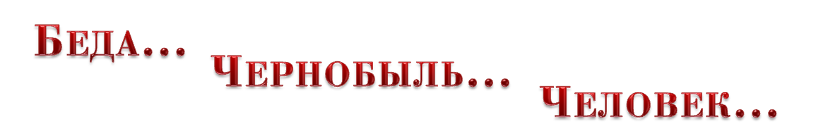 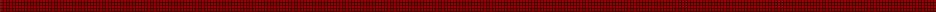 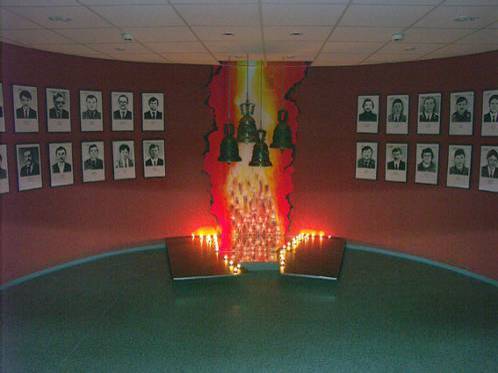 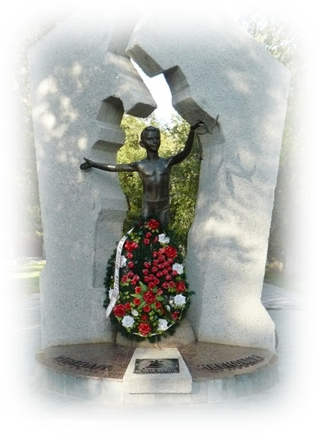 ПАМЯТИ жертвам аварии на ЧАЭС…
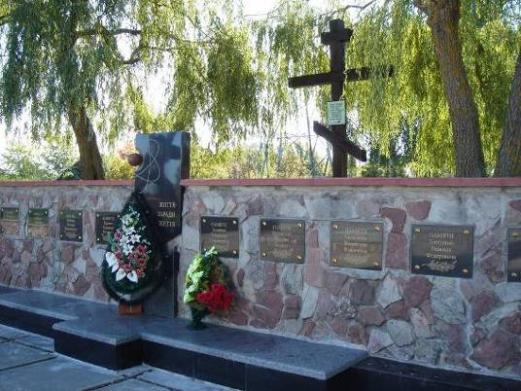 Памятник героям - ликвидаторам аварии на Митинском кладбище
Значок ликвидатора
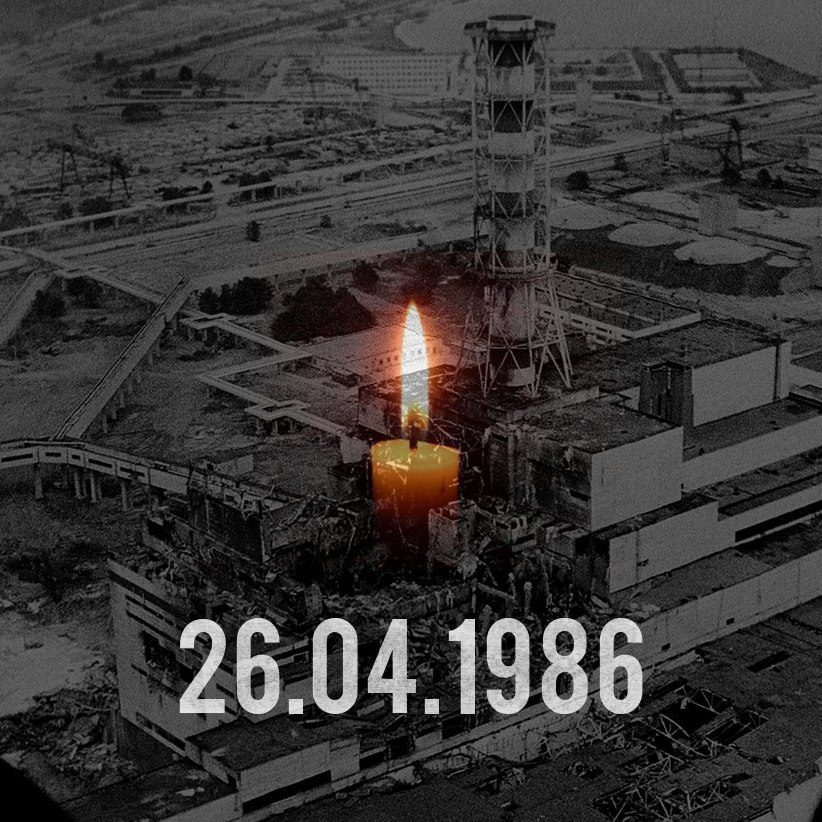 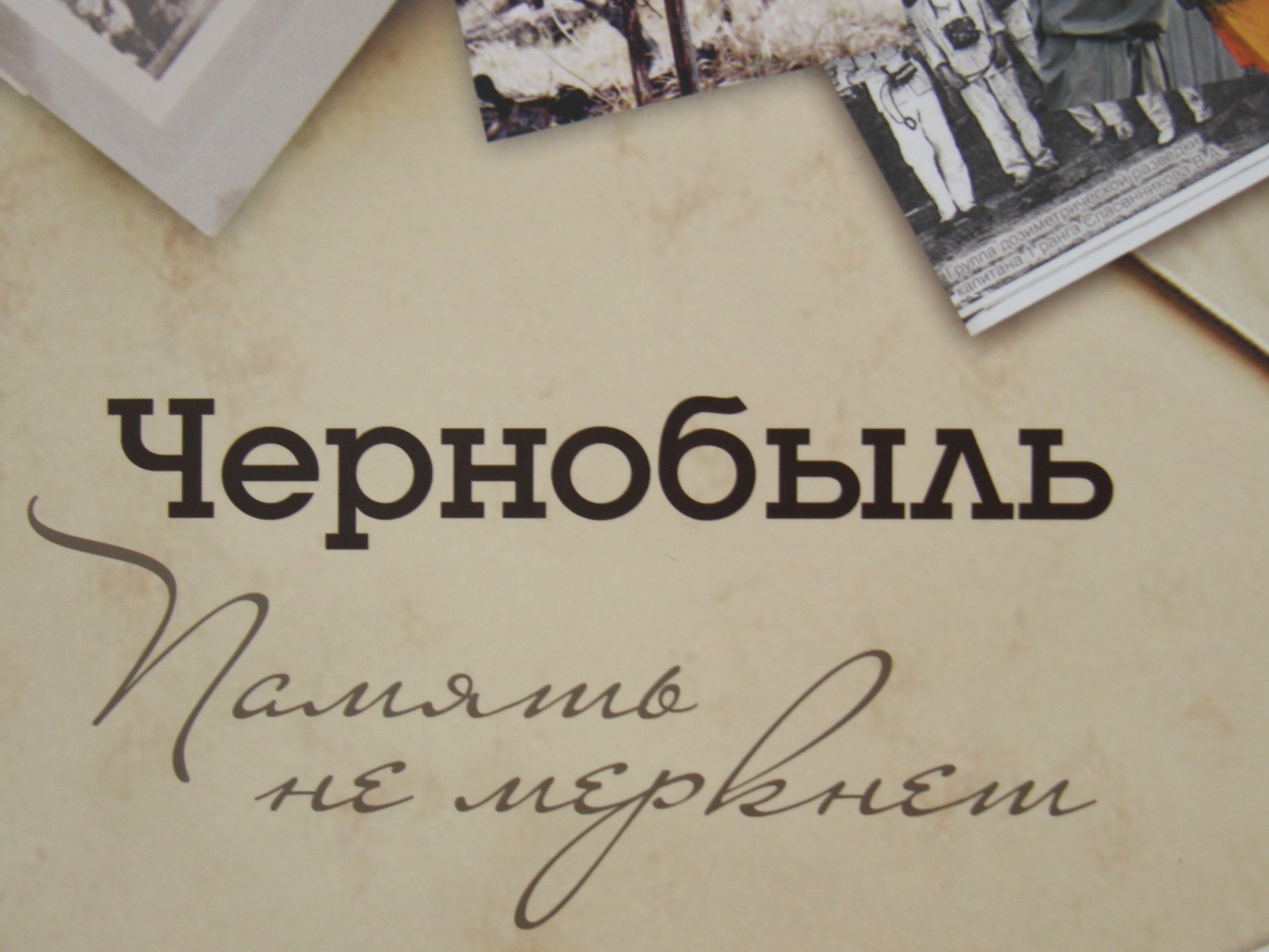